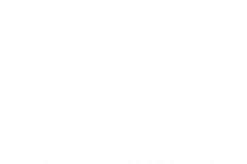 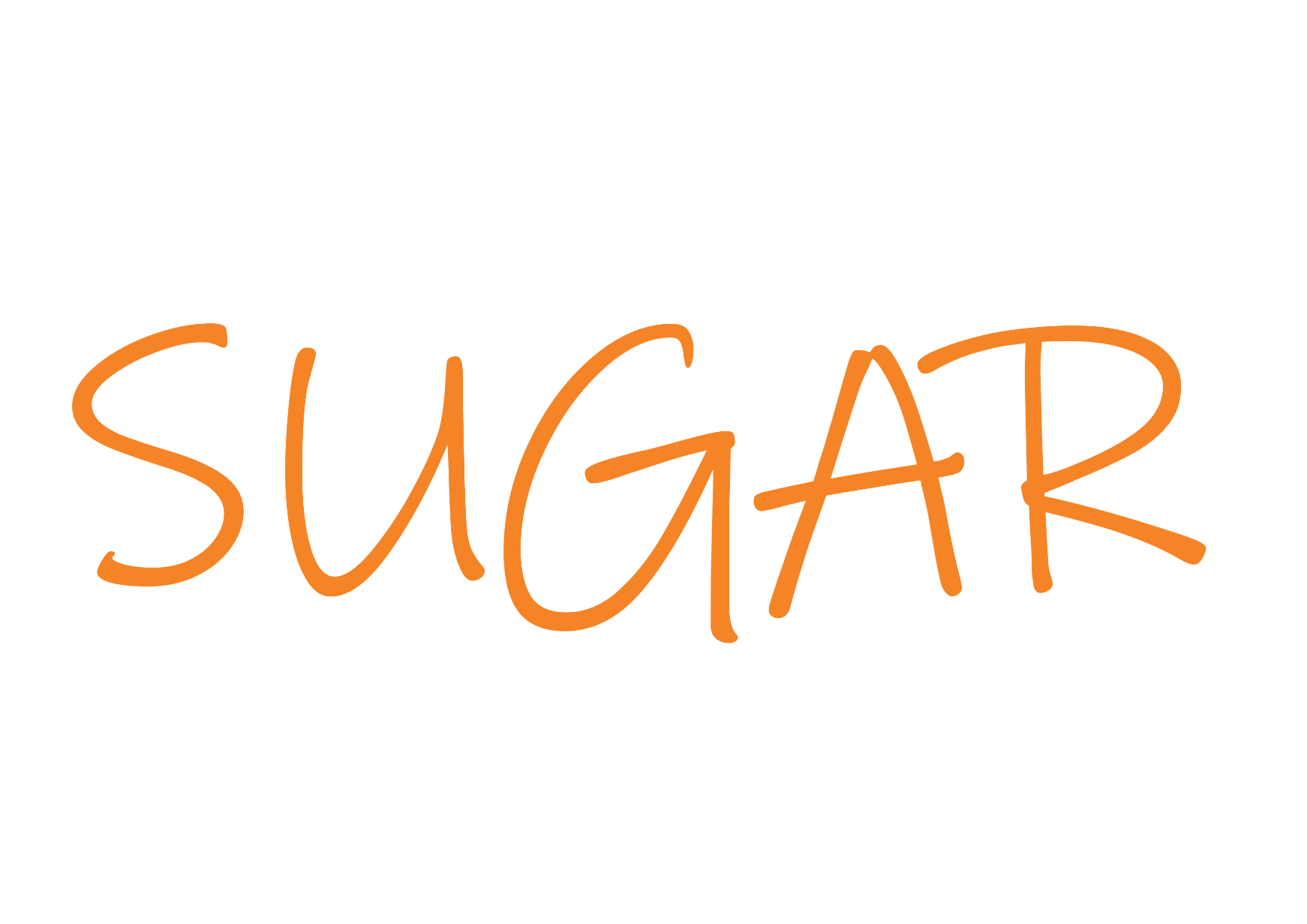 GET SUGAR SAVVY
DENTAL HEALTH WEEK 2020
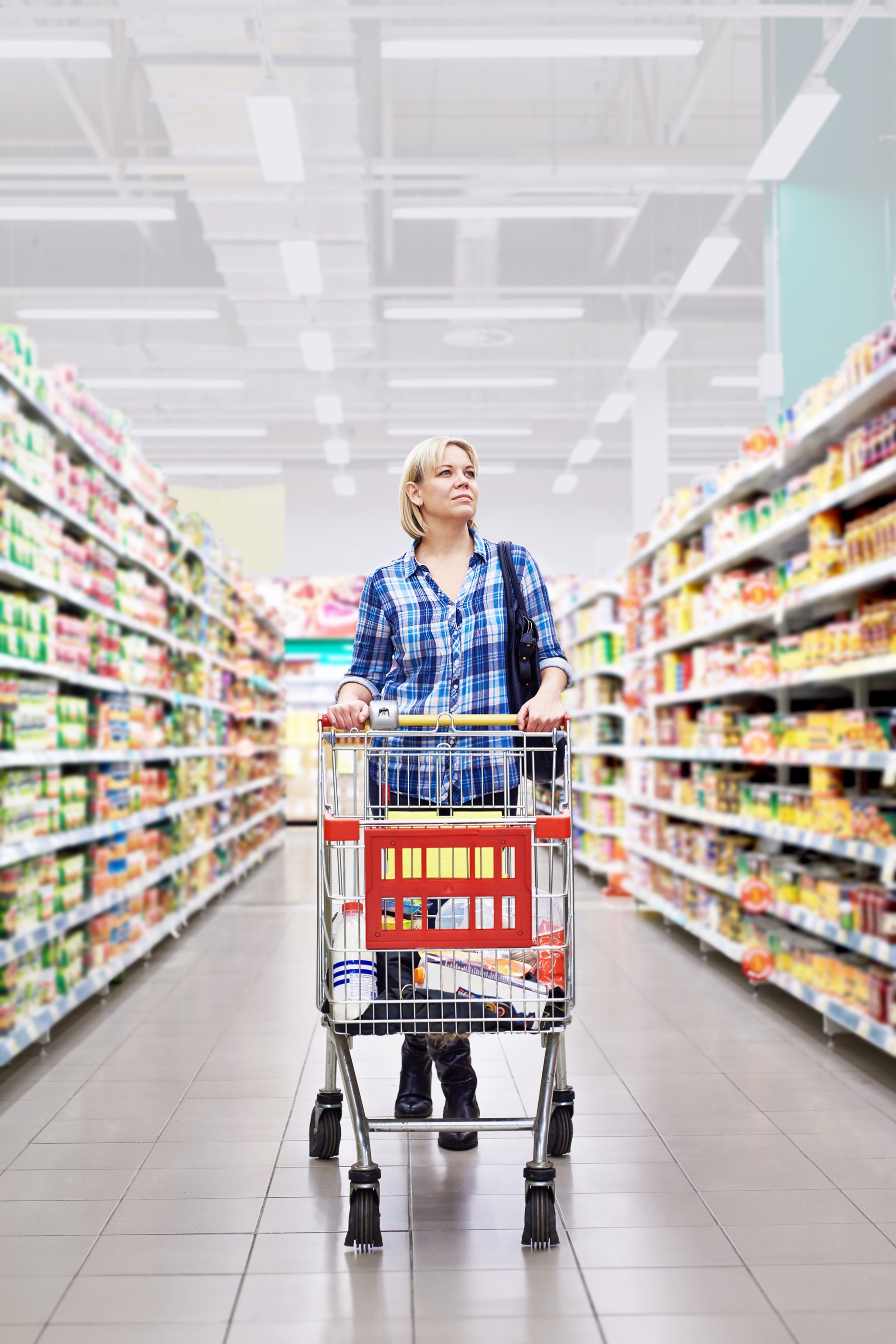 SUGAR
GET
SAVVY
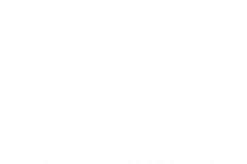 This year, Dental Health Week 2020 is asking
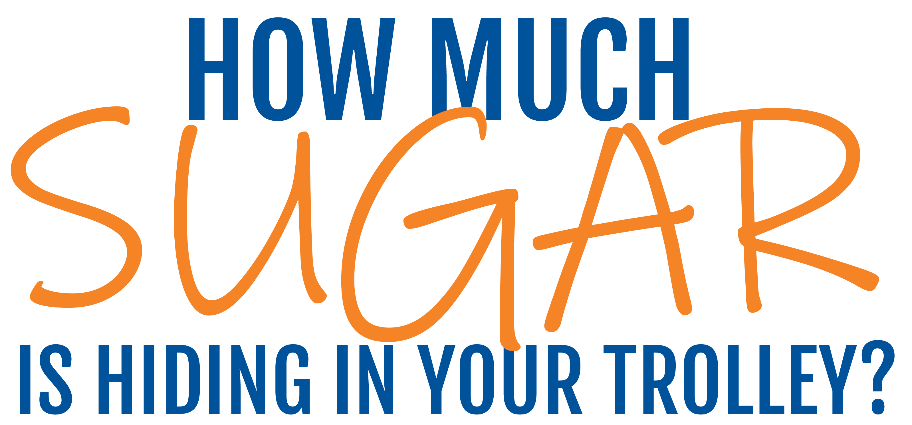 Sugar consumption is important to oral health – tooth decay is a diet-related disease.

Mouth bacteria turn sugar into acid which attacks the surface of teeth, and over time this can cause tooth decay.
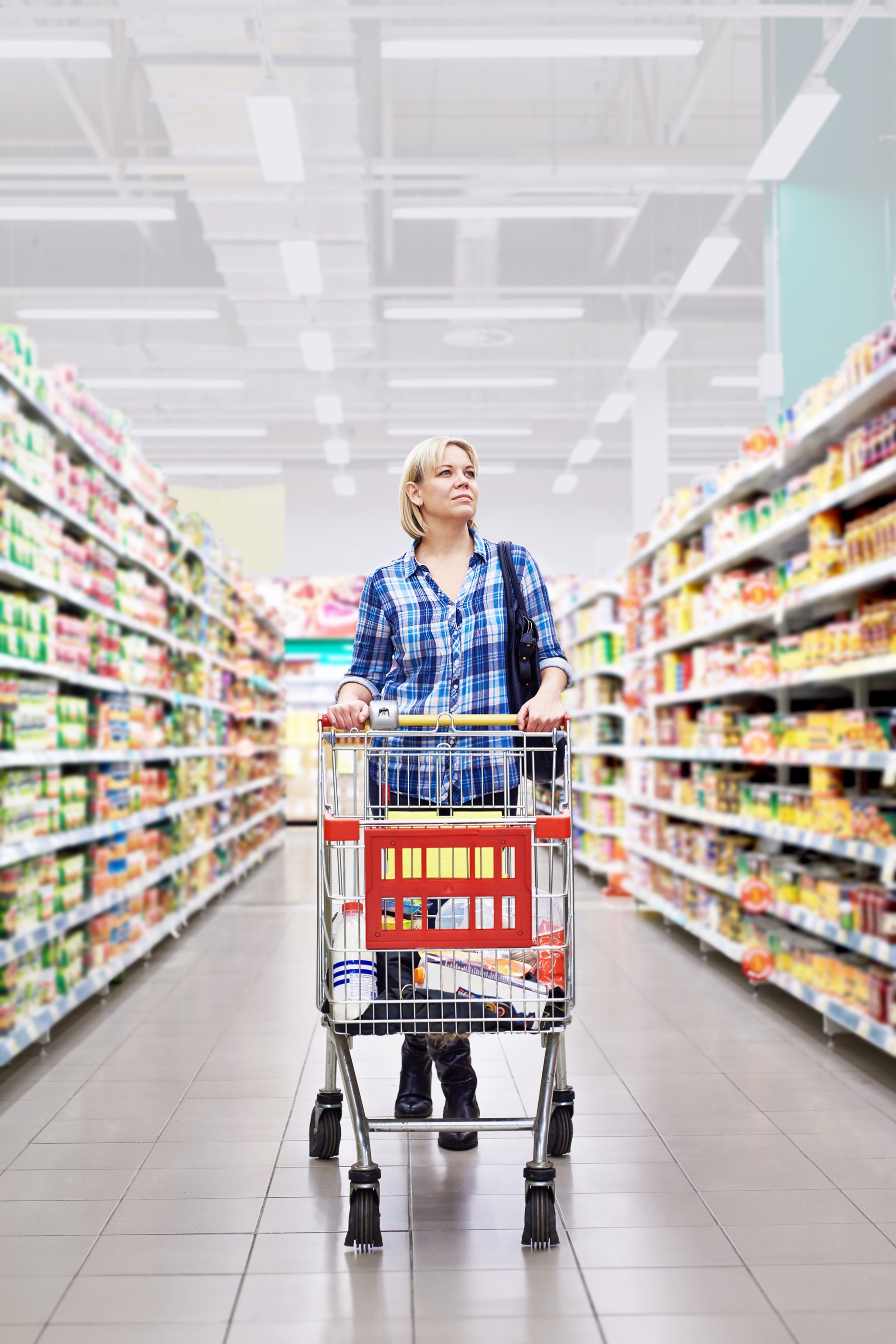 SUGAR
GET
SAVVY
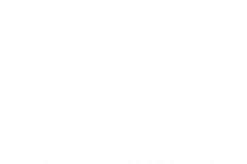 Research shows that
48.7%
of Australian adults consume too much added sugar.
This year, Dental Health Week aims to improve everyone’s knowledge of sugar consumption.
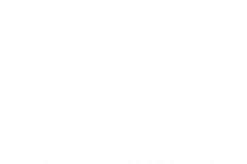 FOUR KEY STEPS
FOR GOOD ORAL HEALTH
Brush twice a day using fluoride toothpaste 

Clean between your teeth daily using floss or interdental brushes

Eat a nutritious diet, low in sugar

Visit the dentist regularly for check-ups and preventative care.
STEP 1
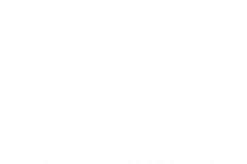 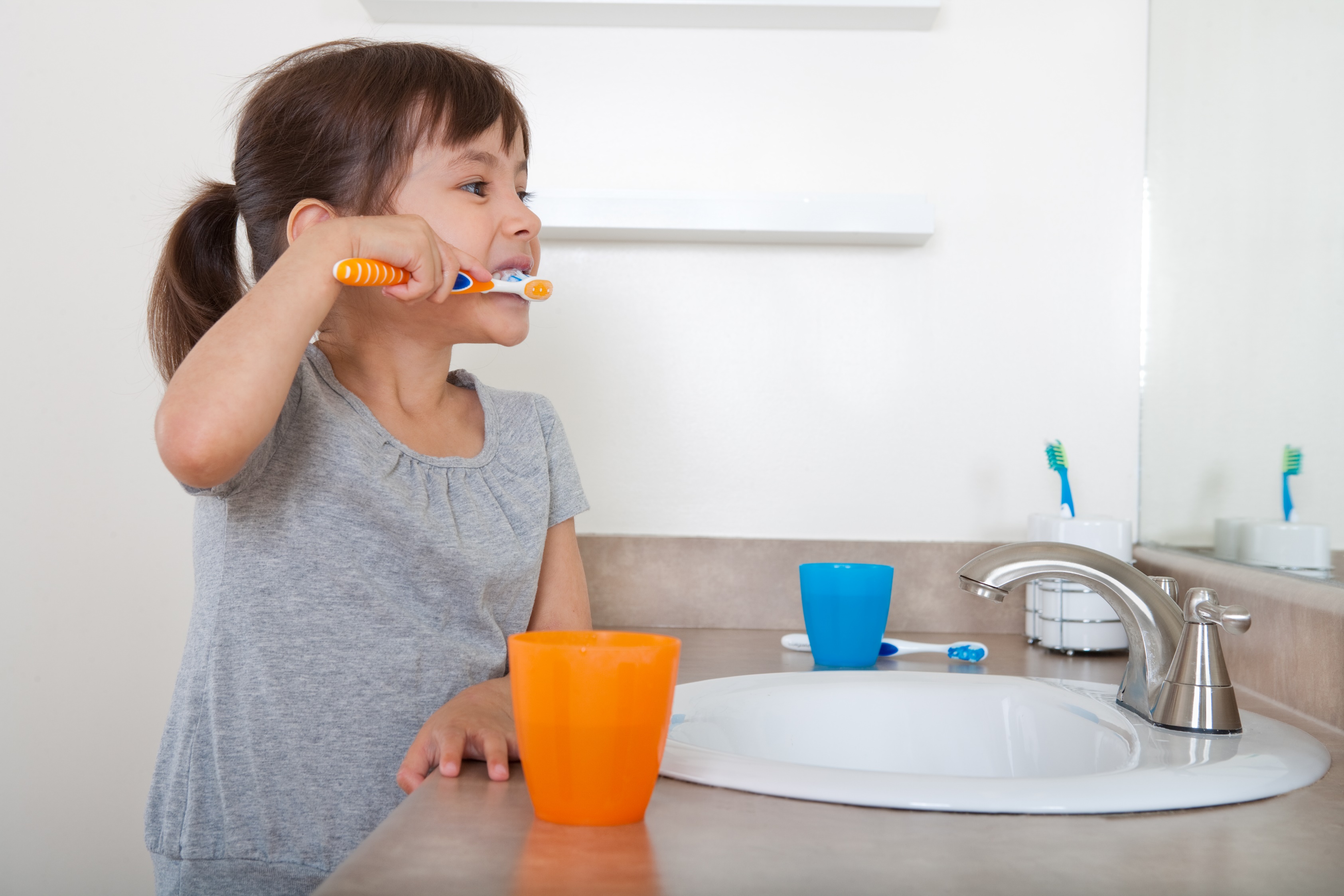 Brush twice a day using fluoride toothpaste. 

Brush your teeth for at least 2 minutes, twice a day. 

Use a soft-bristled toothbrush with small head and flexible neck.
Choose a toothpaste containing fluoride.

Don’t press too hard – this can damage gums & tooth enamel. 

Replace your toothbrush every 3 months.
STEP 2
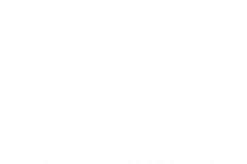 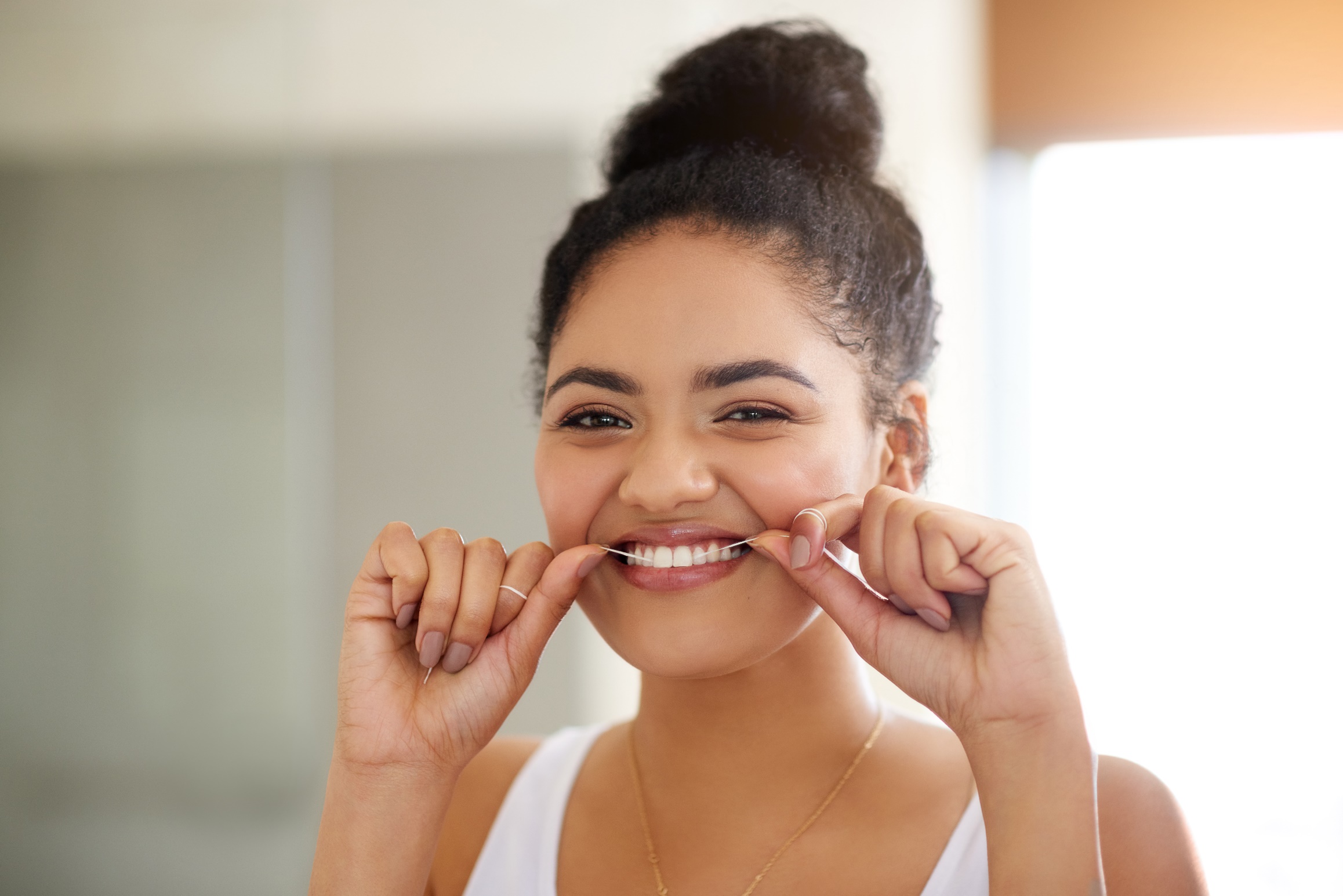 Clean between your teeth daily using floss or interdental brushes.

Clean between your teeth using floss or interdental brushes.

Do so at least once per day.

Start flossing children’s teeth once they have two teeth touching side-by-side. 

Your dentist can advise you:
Whether floss or interdental brushes are best for your teeth.
The best technique for these products.
STEP 3
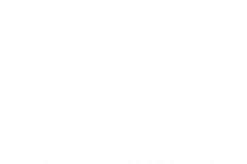 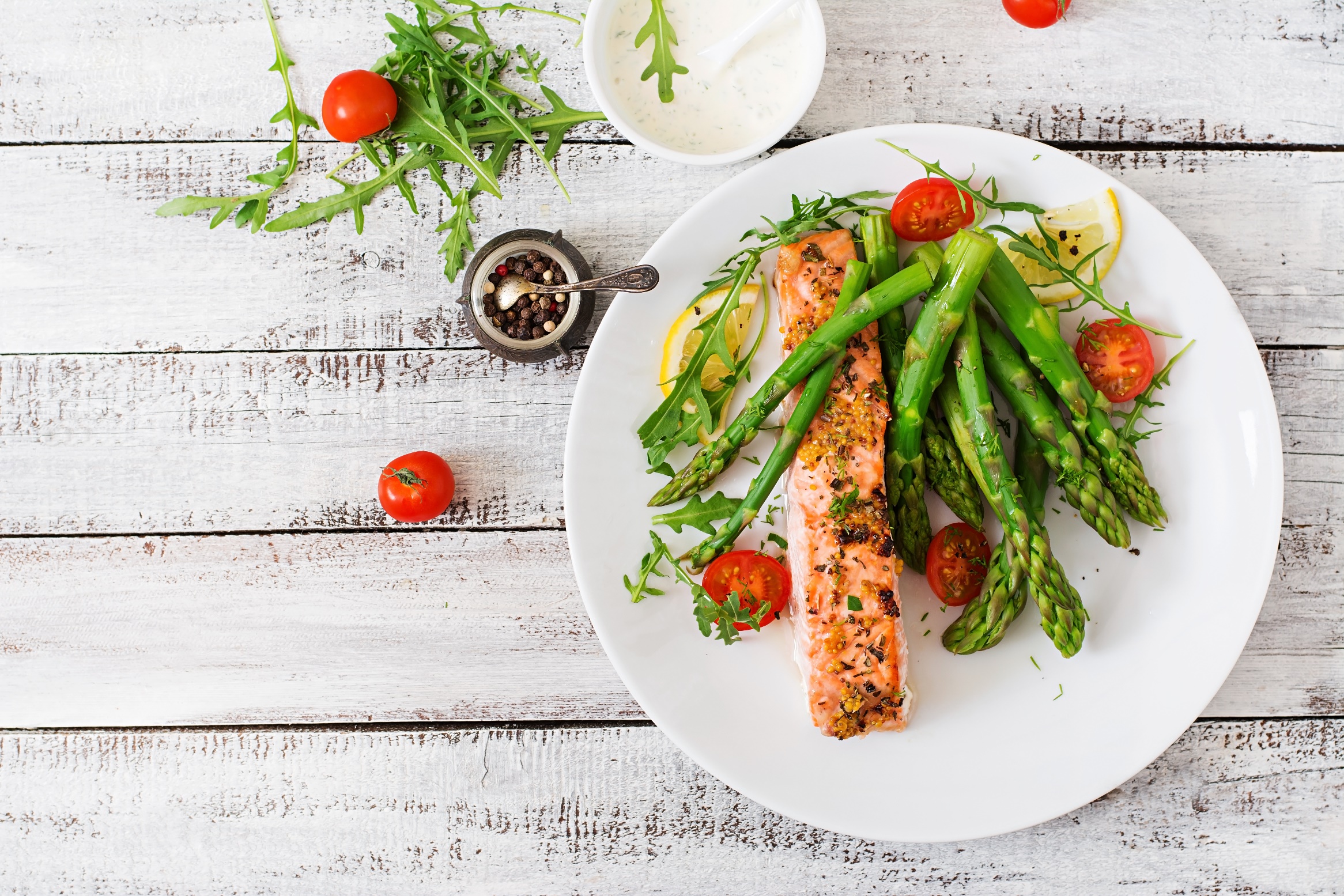 Eat a nutritious diet, low in sugar. 

Limit your sugar intake as its single-biggest cause of tooth decay. 

Choose tap water as your drink of choice. Avoid sugar based beverages and acidic drinks (low pH). 

Read the Nutrition Information Panel on food labels to check sugar content.

Choose tooth-friendly snacks such as cheese, nuts and vegetables. 

Avoid snacking and grazing.
STEP 4
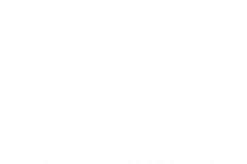 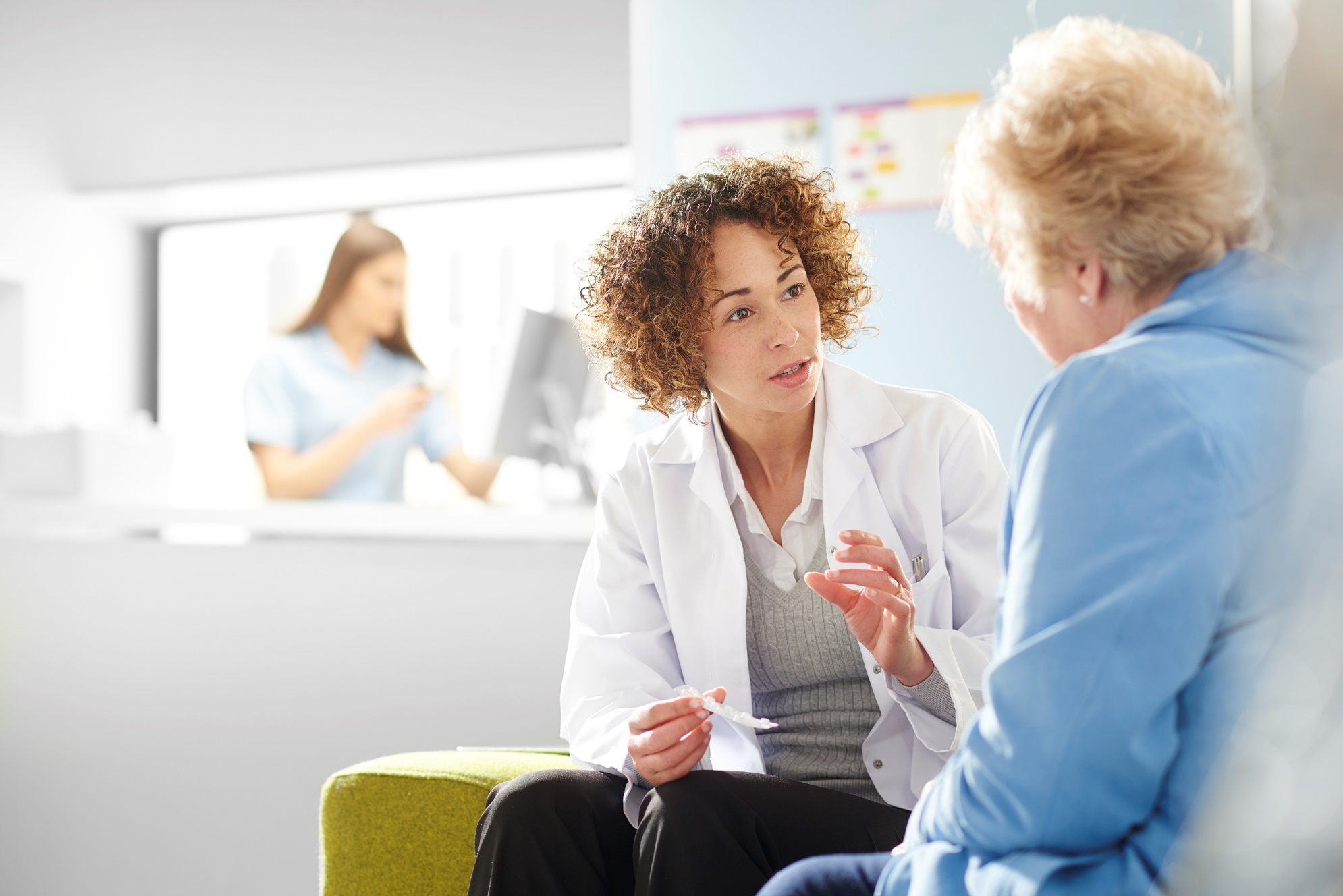 Visit the dentist regularly for check-ups and preventative care

Visit at least every 12 months. 

If you need to attend more regularly, your dentist will let you know. 
At your regular check up, your dentist will check for tooth decay, gum disease and perform an oral cancer screening. 

If you need to find a dentist, the ADA’s Find a Dentist website can help you to find one in your local area. www.ada.org.au/find-a-dentist
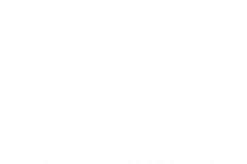 3 KEY
Consume no more than 6 teaspoons (24 grams) of free sugar per day.
Choose foods that have less than 10 grams of sugar per 100 grams.
Look out for hidden sugars when purchasing foods and drinks.
SUGAR MESSAGES
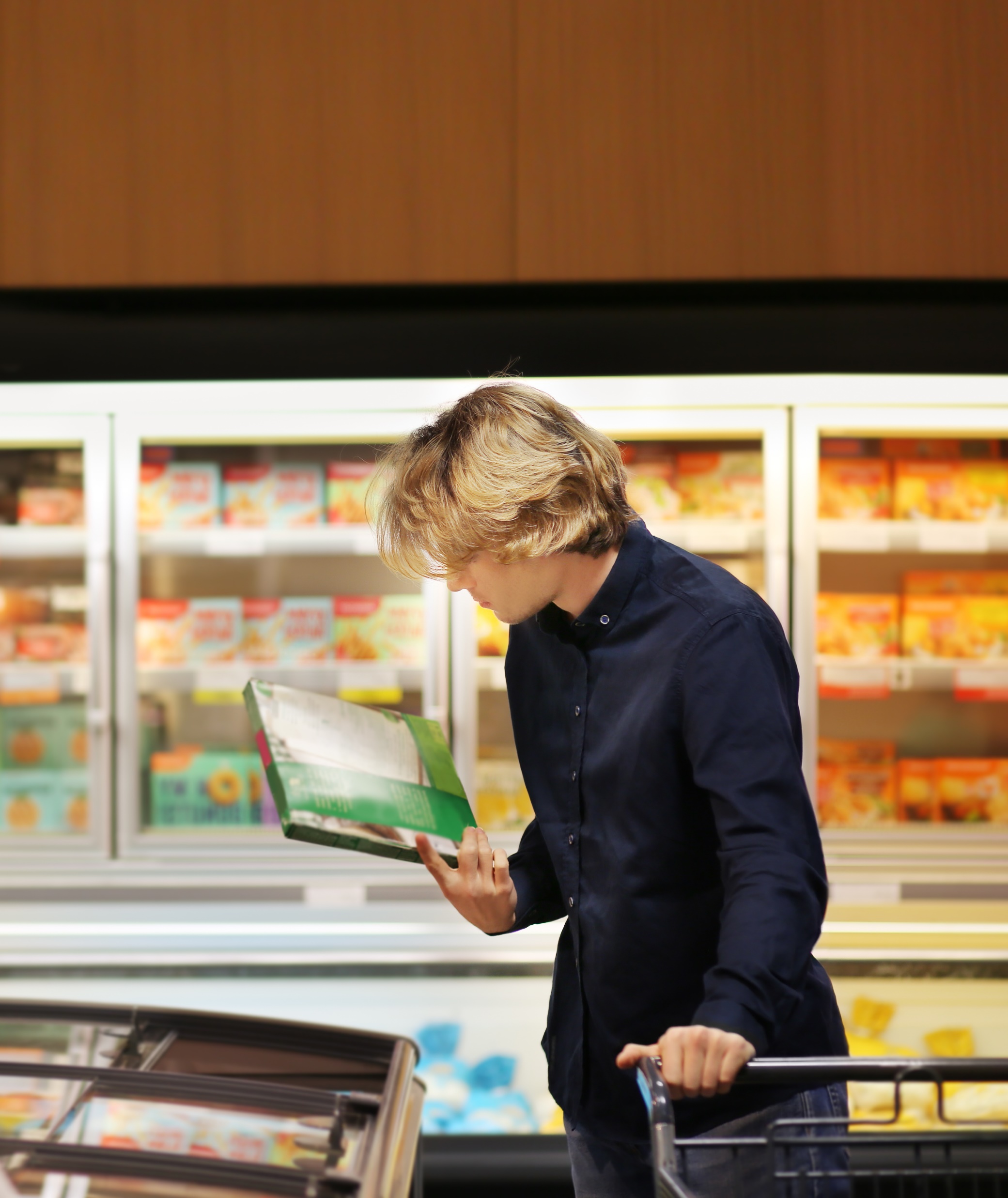 SUGAR
GET
SAVVY
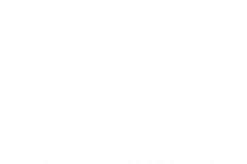 Consume no more than 6 teaspoons (24 grams) of free sugar per day.

Recommendation by the World Health Organization (WHO) to decrease your risk of developing tooth decay.

Free sugar – added sugars, as well as the sugar naturally present in honey, syrups and fruit juice. 

Equates to 5% of daily total energy intake (kilojoule) for the average adult.

This recommendation does not reference sugar from fruit, vegetables or dairy.
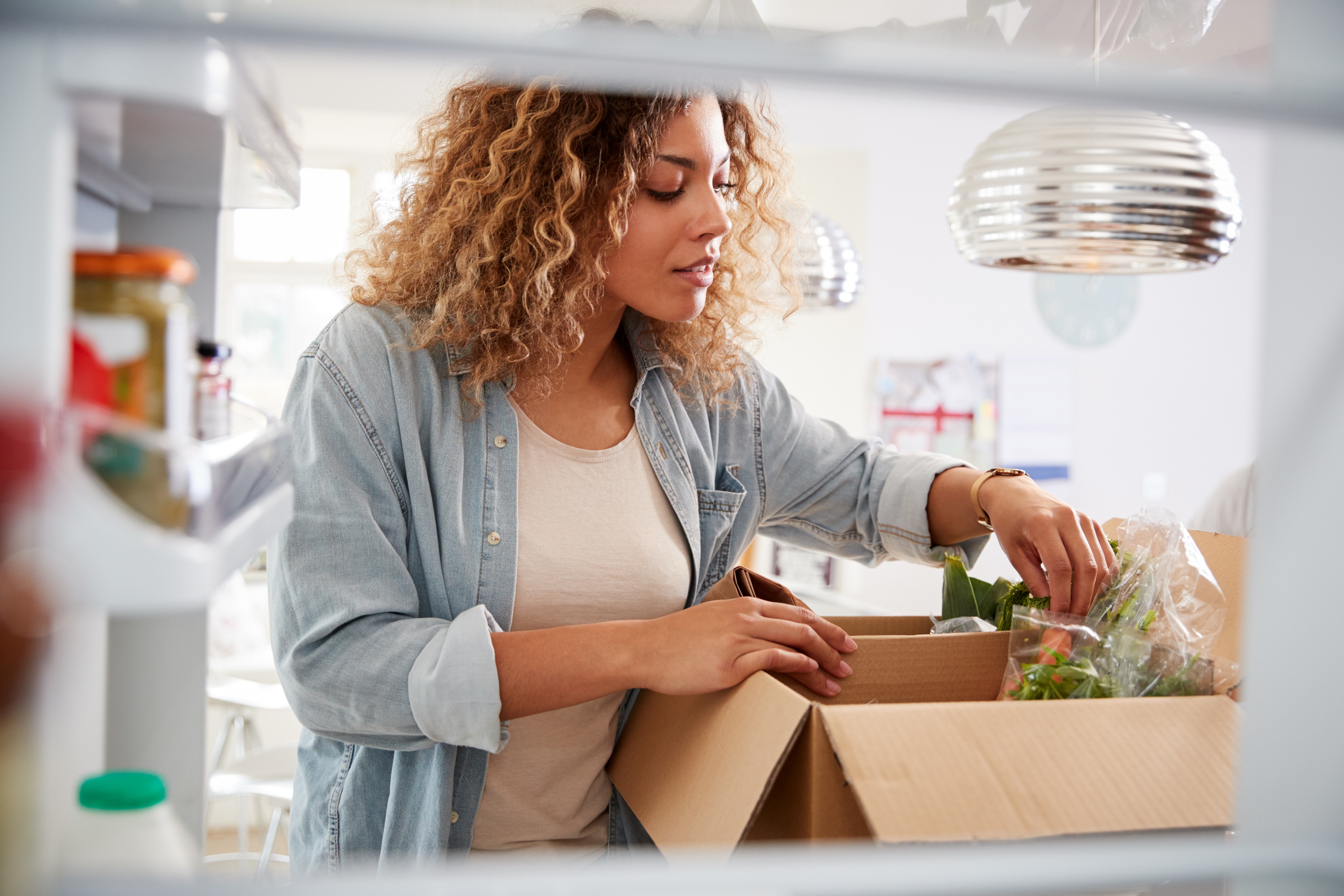 SUGAR
GET
SAVVY
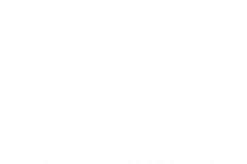 Choose foods with less than 10 grams of sugar per 100 grams.

You will find this information on the Nutrition Information Panel located on the food/drink label.

Less than 5 grams per 100 grams is ideal though. 

If a food or drink item has greater than 15g per 100g of sugar, it is best to find a healthier product. 

This is like a percentage. 10g per 100g = 10% sugar in the food.
SUGAR
GET
SAVVY
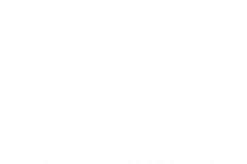 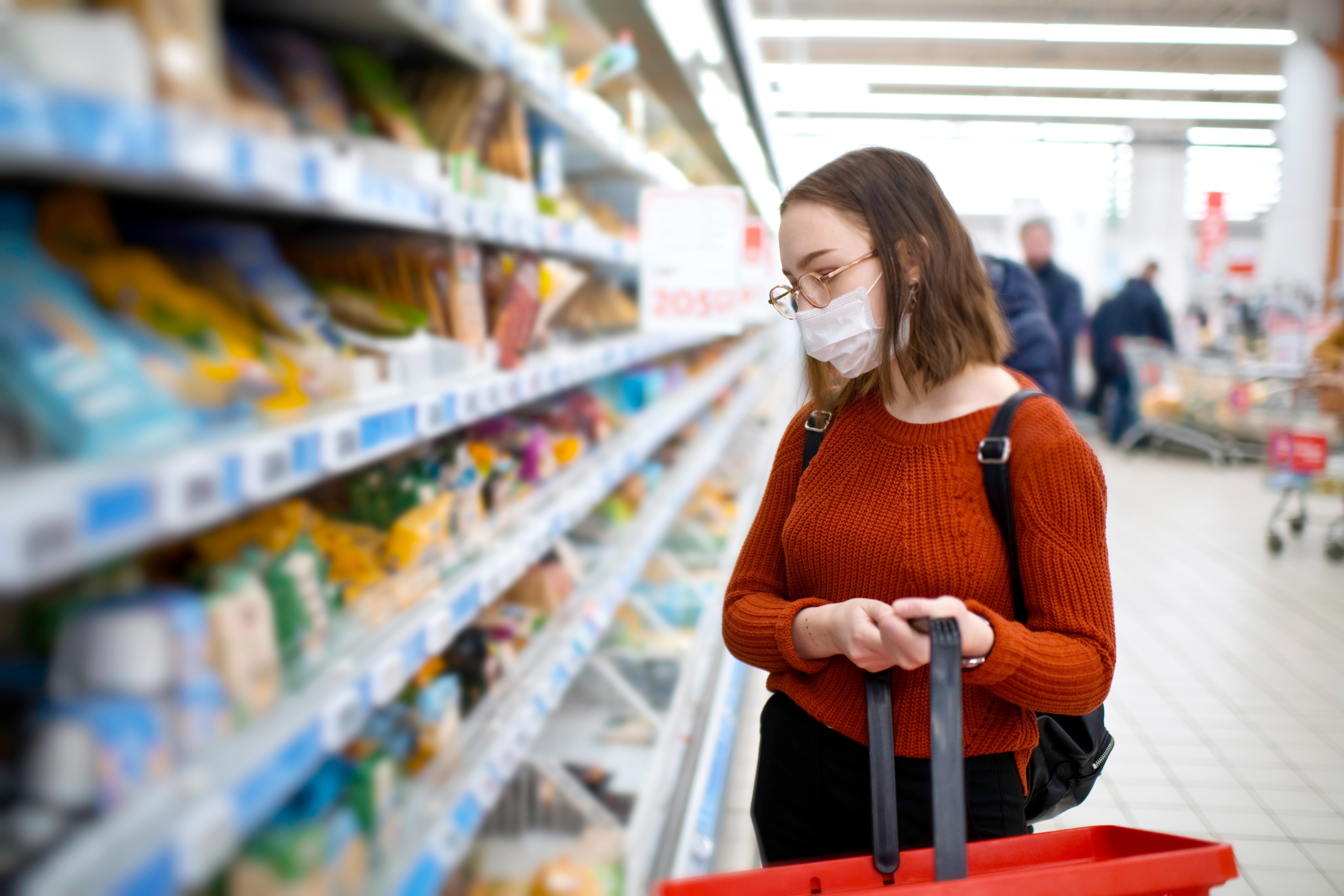 Look out for hidden sugars when purchasing foods and drinks.

Look out for these in the list of ingredient located on the food/drink label. 

There are over 50 different ingredient names that represent sugar.
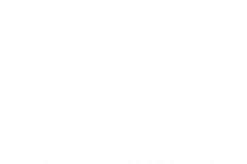 QUESTIONS?
#DENTALHEALTHWEEK
VISIT
www.dentalhealthweek.com.au

FOR RESOURCES TO HELP YOU GET SUGAR SAVVY